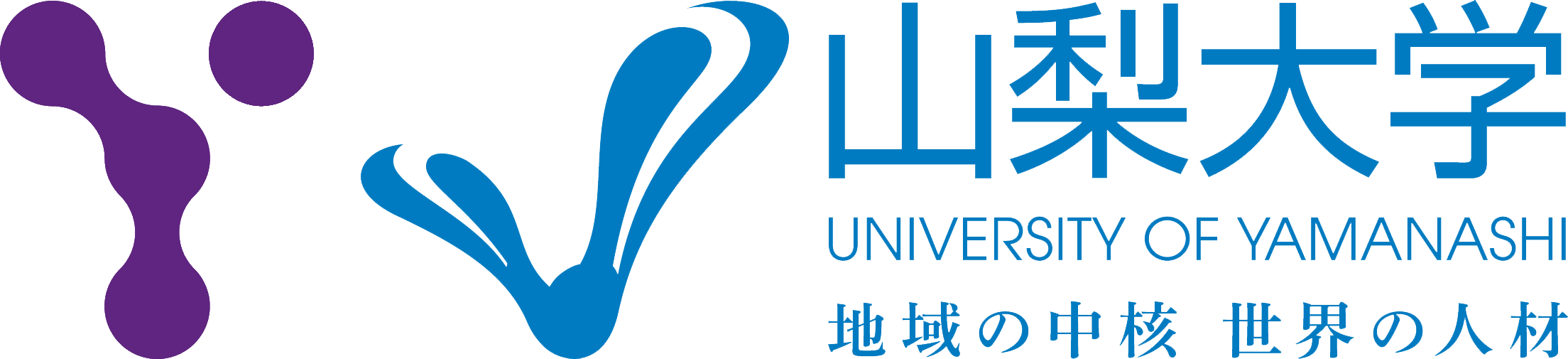 第３回　GLIA合同セミナー
*どなたでも自由にご参加いただけます。事前申し込みは不要です。
アレキサンダー病における
アストロサイト貪食を介した白質変性
White matter degeneration 
via astrocytic phagocytosis in Alexander disease

演者：久保田 友人
（薬理学講座・博士課程2年）

　　　　日時： 2023年11月20日（月） 17:00-18:00
　　　　場所：講義棟　1105教室
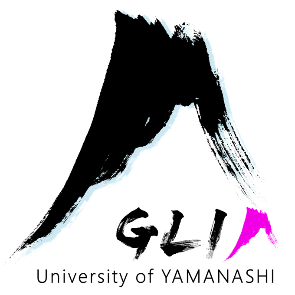 問い合わせ先
　薬理学講座　内線2260